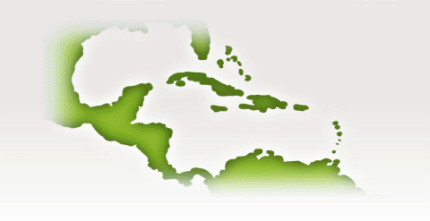 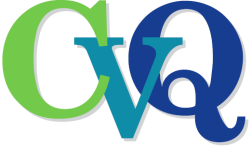 Caribbean Vocational Qualifications 
JUNE 2014
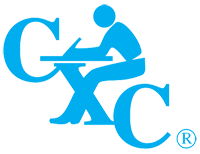 1
CARIBBEAN VOCATIONAL QUALIFICATION 
2011-2014 ENTRIES
The number of candidates registered by year and gender:
3
The number of candidates awarded unit qualifications:
4
The number of candidates awarded full CVQ qualifications:
5
CVQs Awarded in 2014
6
Transcripts Awarded in 2014
7
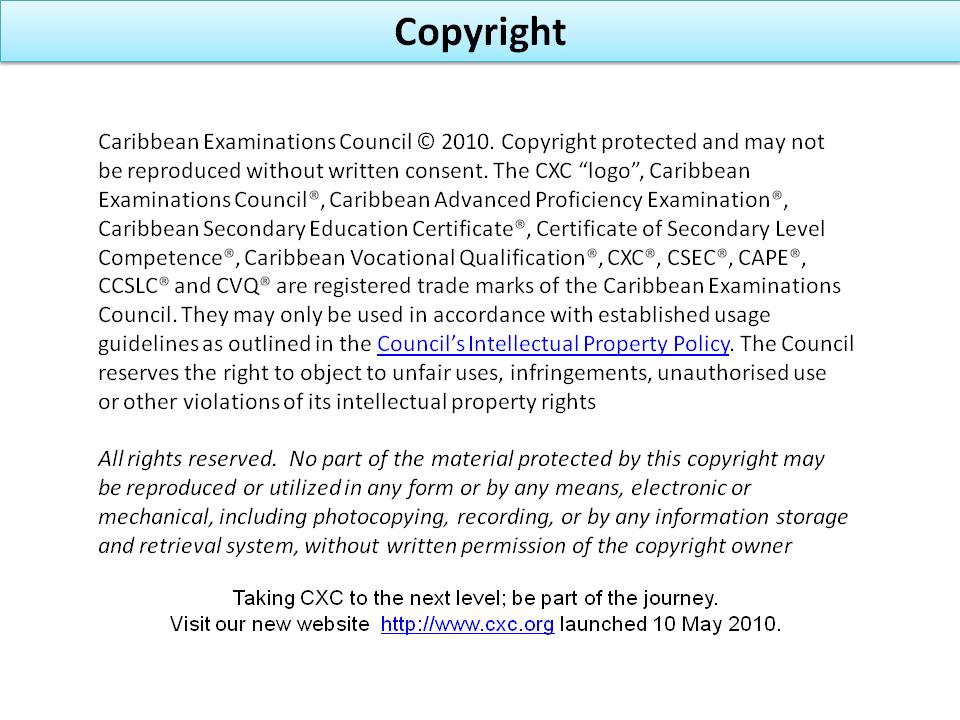 www.cxc.org
8